MidtermProject
20100366 이원태
Previous HW6 – Liquid, FCC, BCC
Enthalpy of Mixing – Liquid phase
L1 = 0 이면 Regular solution
L1 ≠ 0 이면 Sub regular solution
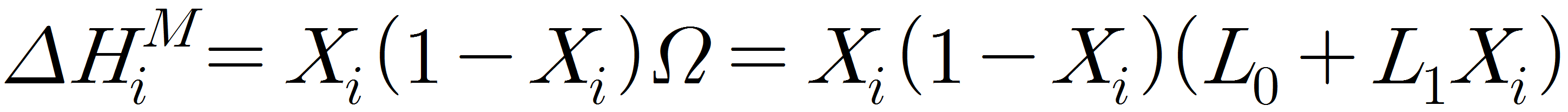 Activity – Liquid phase
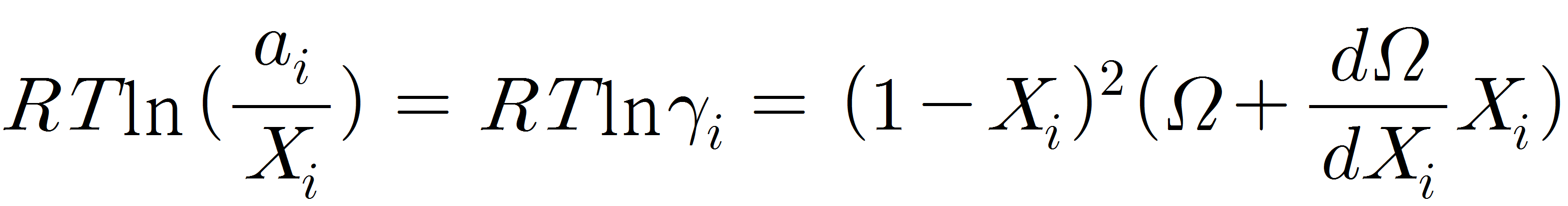 Linear Regression을 하기 위해  y = ax+b꼴로 만들어 줘야 함
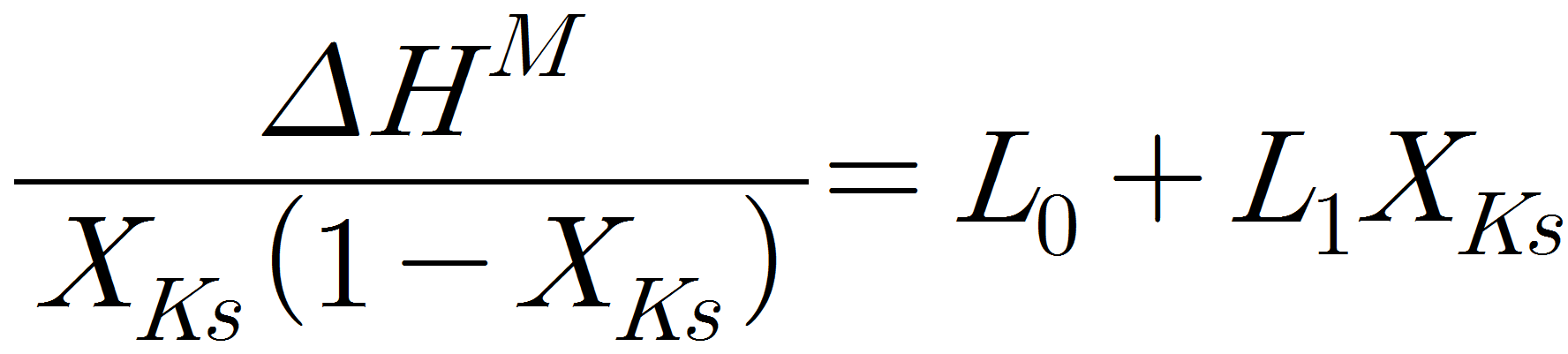 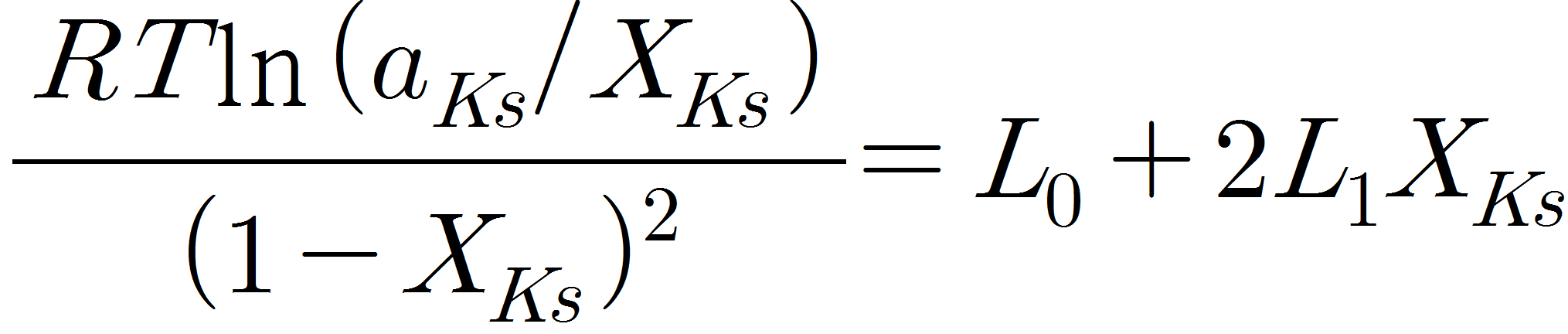 Previous HW6 – Liquid, FCC, BCC
Enthalpy of Mixing and Formation – Liquid & FCC & BCC phase
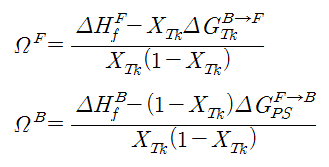 Previous HW6 – Liquid, FCC, BCC
Chemical potential of Liquid & FCC & BCC
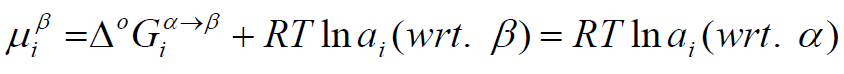 Result
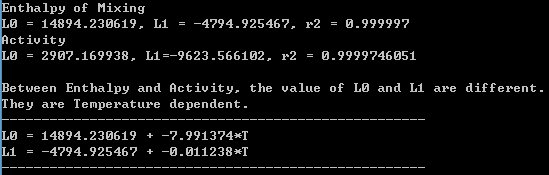 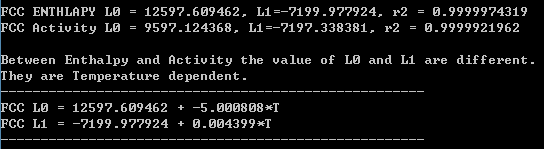 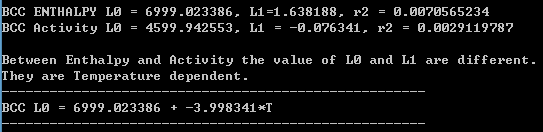 Midterm – Binary Phase diagram
Find Athermal reaction point
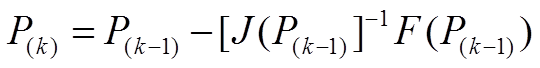 HW4 : Newton method
J =
Midterm – Key code
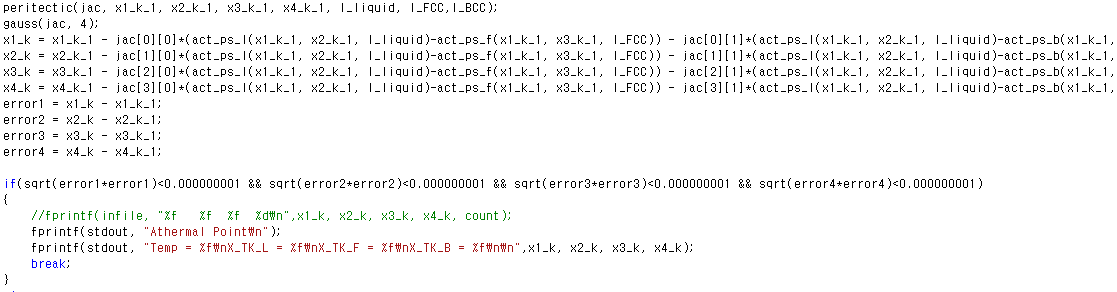 Athermal reaction temperature = 715.144956K
Temperature range
Liquid – FCC : 715K<T<1300K(Ps melting temp : 1250K)
Liquid – BCC : 600K<T<715K(Tk melting temp : 600K)
FCC – BCC : T<715K
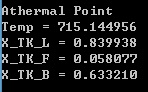 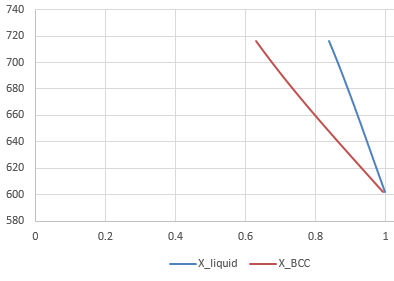 Liquid - BCC
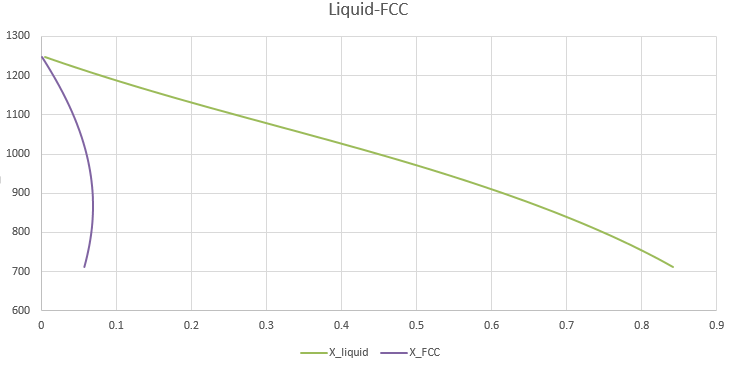 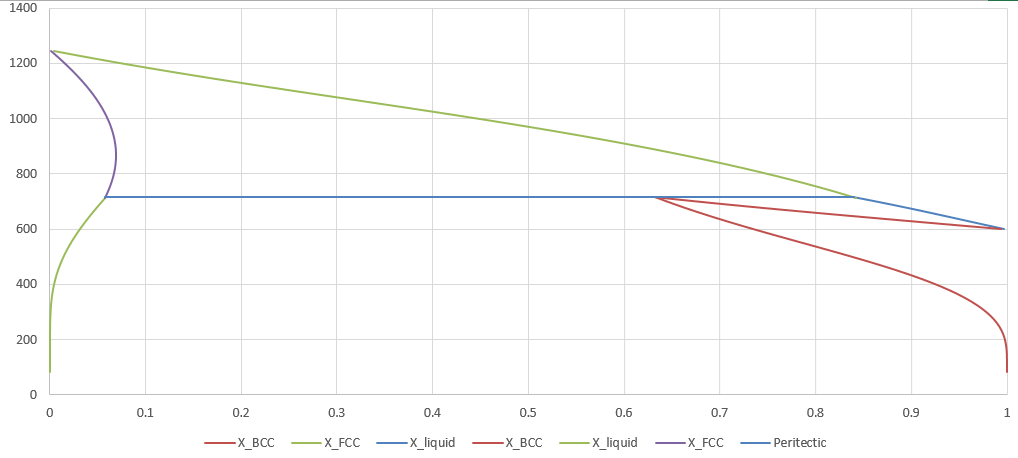 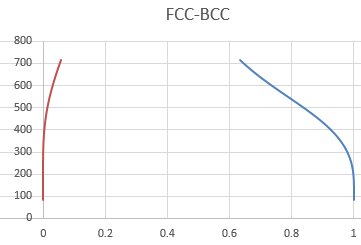 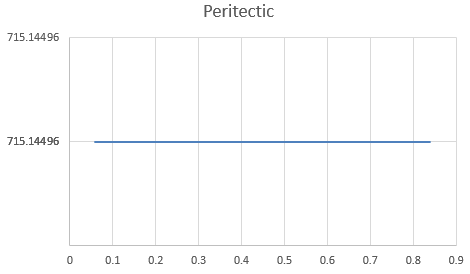 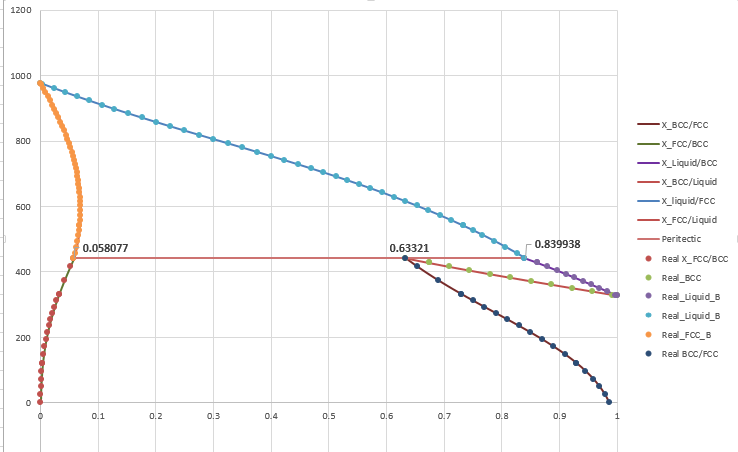 Conclusion
Liquid FCC BCC의 L parameter와 주어진 Data(Enthalpy, Activity, Gibbs energy)를 이용하여 Ps-Tk phase diagram을 그릴 수 있다.

특정 phase의 Gibbs Energy, Enthalpy, Activity의 정보를 알고 있다면 이를 이용하여 특정 syste의 phase diagram을 그릴 수 있다!!


Thank you!!